INTELLECTUAL DISABILITY IN A 5 YEAR OLD BOY: WHAT & WHY?
Jose Lopez-Vera, MS-4
Neelkamal Soares, MD
Western Michigan University Homer Stryker M.D. School of Medicine
Kalamazoo, Michigan, USA
OBJECTIVES
After this podcast/discussion, the learner will be able to:
Distinguish between developmental delay (DD) and intellectual disability (ID)
Articulate the rationale for genetic testing in children with DD or ID
Discuss some of the findings in patients with fragile X syndrome
THE CASE
5 year old boy 
School physical visit to primary pediatrician 
He has no current illness or concerns.
Family history is unremarkable, he is the only child, raised by single mother, little information about father. 
His physical exam is unremarkable
THE CASE CONTINUED…
Past records available:
History of developmental delay at age 4
Referred for educational testing to local school district
“intellectual impairment”, intelligence quotient (IQ) score of 61, and adaptive score of 63 on school testing
Neurologist evaluation with lab testing 
Negative chromosomal microarray
Fragile X molecular test – 240 CGG repeats
“SEVERITY” OF ID
In the past, severity of ID was based on the IQ scores
Mild (52-69)
Moderate (36-51)
Severe (20-35)
Profound (19 or below)

However, IQ scores are not reliable as they get lower, adaptive functioning is more realistic 
Severity is now based on the 3 domains (practical, conceptual and social) and how an individual functions and what degree of supports he/she needs
FIRST THINGS FIRST…. DIAGNOSIS?
Intellectual disability (ID): significant limitations both in intellectual functioning and adaptive behavior as expressed in conceptual, social, and practical adaptive skills, that originates before the age of 18. (American Association on Intellectual and Developmental Disabilities (AAIDD), 2010)
Mental retardation is the archaic term (pre-2007), when the AAIDD substituted it with ID.
HOW IS DEVELOPMENTAL DELAY DIFFERENT?
Global developmental delay (GDD):  failure to attain expected developmental milestones in 2 or more areas of functioning
ID is usually identified later than GDD (after age 5), and is usually chronic in nature.
GDD is diagnosed when children are too young or too impaired to undergo systematic assessment of various levels of functioning 
Not all children with GDD are found later to have ID
SO WHAT ARE THE CRITERIA FOR ID?
Diagnostic criteria from the Diagnostic & Statistical Manual of Mental Disorders, 5th edition (DSM-5) is used by clinicians and researchers across North America.
Intellectual Developmental Disorders and Intellectual Disability (ID) are used synonymously. The diagnostic criteria are: 
Deficits in intellectual function
Deficits in adaptive functioning that result in failure to meet developmental and sociocultural standards for personal independence and social responsibility. 
Onset of intellectual and adaptive deficits during the developmental period.
WHO CAN DIAGNOSE ID?
Professionals who either conduct or review standardized evaluations of intelligence and adaptive functioning
Physicians (primary or subspecialists) may identify deficits in adaptive functioning 
Psychologists (clinical, educational, neuropsychologists) generally conduct intelligence assessment, and also conduct adaptive assessment
Should not be diagnosed based on “opinion” or non-standardized testing or history of delays 
Often, diagnosis will be revisited after a period of time (~ 2-3 years) to ensure the individual still meets criteria
Educational qualification of ID and medical diagnosis of ID may not be concordant as different systems use different nomenclature and criteria
WHAT IS FRAGILE X SYNDROME?
Most common inherited form of intellectual disability 
1 in 4000 males, 1 in 6000 females
1 in 151 females and 1 in 468 males are carriers of the premutation


Causes intellectual disability, behavioral and learning challenges, and various physical characteristics.
PHYSICAL CHARACTERISTICS
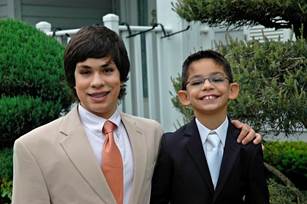 Physical features vary from patient to patient. 
Often, features are not obvious when younger, and become more pronounced in adolescence.
Physical features include: 
Facial: Large ears, Long face. Prominent jaw
Connective tissue: flat feet, high arched palate, double jointed fingers and hyper-flexible joints 
Strabismus
Low muscle tone
Macro-orchidism (post-pubertal)
Photo used with permission from Paula Fasciano
COMORBIDITIES
NEUROPSYCHIATRIC 
Attention Deficit/Hyperactivity Disorder
Autism Spectrum Disorder 
Social Anxiety Disorder 
Sensory Integration Difficulties
Intellectual Disability
Repetitive behaviors (hand flapping)
Self-injury, aggression
MEDICAL 
Gastroesophageal Reflux Disease
Obstructive Sleep Apnea
Recurrent sinusitis/otitis media
Decreased visual acuity
Scoliosis 
Mitral Valve Prolapse
HOW IS FRAGILE X TESTED?
Southern blot and PCR technologies look for a trinucleotide repeat (CGG) in the FMR1 gene. 
The FMR1 gene encodes the fragile X mental retardation protein (FMRP), which is a regulatory protein that binds mRNA in neurons and dendrites. 
In a full mutation, FMRP is not made due to hypermethylation of FMR1, brain development is impaired due to abnormal synapse connections. It also can lead to excessive activity of the metabotropic glutamate receptor 5 (mGluR5) which results in many fragile X symptoms in other tissues. 
Karyotype – not performed anymore
GENETIC PRESENTATIONS OF FRAGILE X
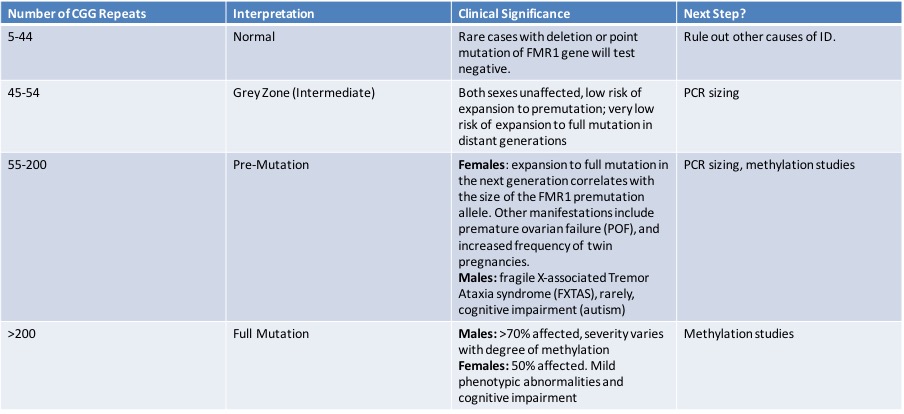 Gene Reviews 2012
[Speaker Notes: Normal 5-44
45-54 intermediate
55-200 is premutation 
>200 is full mutation.]
SO WHY DO GENETIC TESTING IN ID?
Advances in testing technology have increased the diagnostic yield of genetic etiology for ID or GDD from 6–10% a few years ago to 30–40%. 
Recommended tests by American Academy of Pediatrics and American College of Medical Genetics include 
chromosomal microarray (CMA) 
DNA probe for fragile X. 
Proposed benefits 
improved patient and family education of diagnosis and expected clinical course
refining treatment and avoiding unnecessary tests 
Genetic tests are for establishing diagnosis, not confirming a clinical diagnosis.
OTHER TRINUCLEOTIDE REPEAT DISORDERS
Huntington’s Disease - CAG
Friedreich’s Ataxia - GAA
Myotonic dystrophy - CTG
Spinocerebellar ataxia - CAG
Spinal and bulbar muscular atrophy (SBMA) - CAG
…and several others
COMORBIDITIES
NEUROPSYCHIATRIC 
Attention Deficit/Hyperactivity Disorder
Autism Spectrum Disorder 
Social Anxiety Disorder 
Sensory Integration Difficulties
Intellectual Disability
Repetitive behaviors (hand flapping)
Self-injury, aggression
MEDICAL 
Gastroesophageal Reflux Disease
Obstructive Sleep Apnea
Recurrent sinusitis/otitis media
Decreased visual acuity
Scoliosis 
Mitral Valve Prolapse
LATE COMPLICATIONS OF FRAGILE X
Fragile X Associated Tremor/Ataxia Syndrome (FXTAS)
premutation in FMR1 and white matter lesions on MRI in middle cerebellar peduncles and/or brain stem with intention tremor or gait ataxia. 
FMR1 Related Primary Ovarian Insufficiency (FXPOI)
cessation of menses before age 40 years in a woman with FMR1 premutation.
INTERPROFESSIONAL APPROACH
Frag X has no cure
Some emerging targeted therapies, but so far clinical trials either underway or inconclusive
Supportive treatment addresses the medical and neuropsychiatric comorbidities, educational and rehabilitative therapies and genetic counseling
TAKE HOME POINTS
The term “Mental retardation” is archaic, now replaced with “intellectual disability” (ID)
Global developmental delay (GDD) is the term used most often in younger children (and with less severity)
Genetic testing is indicated in searching for diagnosis in ID and GDD
Fragile X syndrome is the most common inherited cause of ID
Fragile X has many disease manifestations: physical, cognitive, psychosocial
An interprofessional approach is often required in the care of individuals with fragile X syndrome.
REFERENCES
Saul RA, Tarleton JC. FMR1-Related Disorders. [Updated 2012 Apr 26]. In: Adam MP, Ardinger HH, Pagon RA, et al., editors. GeneReviews [Internet]. Seattle (WA): University of Washington, Seattle; 1993-2018. Available from: https://www.ncbi.nlm.nih.gov/books/NBK1384/ 

FXS — National Fragile X Foundation. Retrieved March 28, 2018, from https://fragilex.org/learn/

Home | Fragile X Syndrome (FXS) | NCBDDD | CDC.  Retrieved March 28, 2018, from https://www.cdc.gov/ncbddd/fxs/index.html

Hersh JH, Saul RA, Committee on Genetics. Health Supervision for Children With Fragile X Syndrome   Pediatrics May 2011, 127 (5) 994-1006